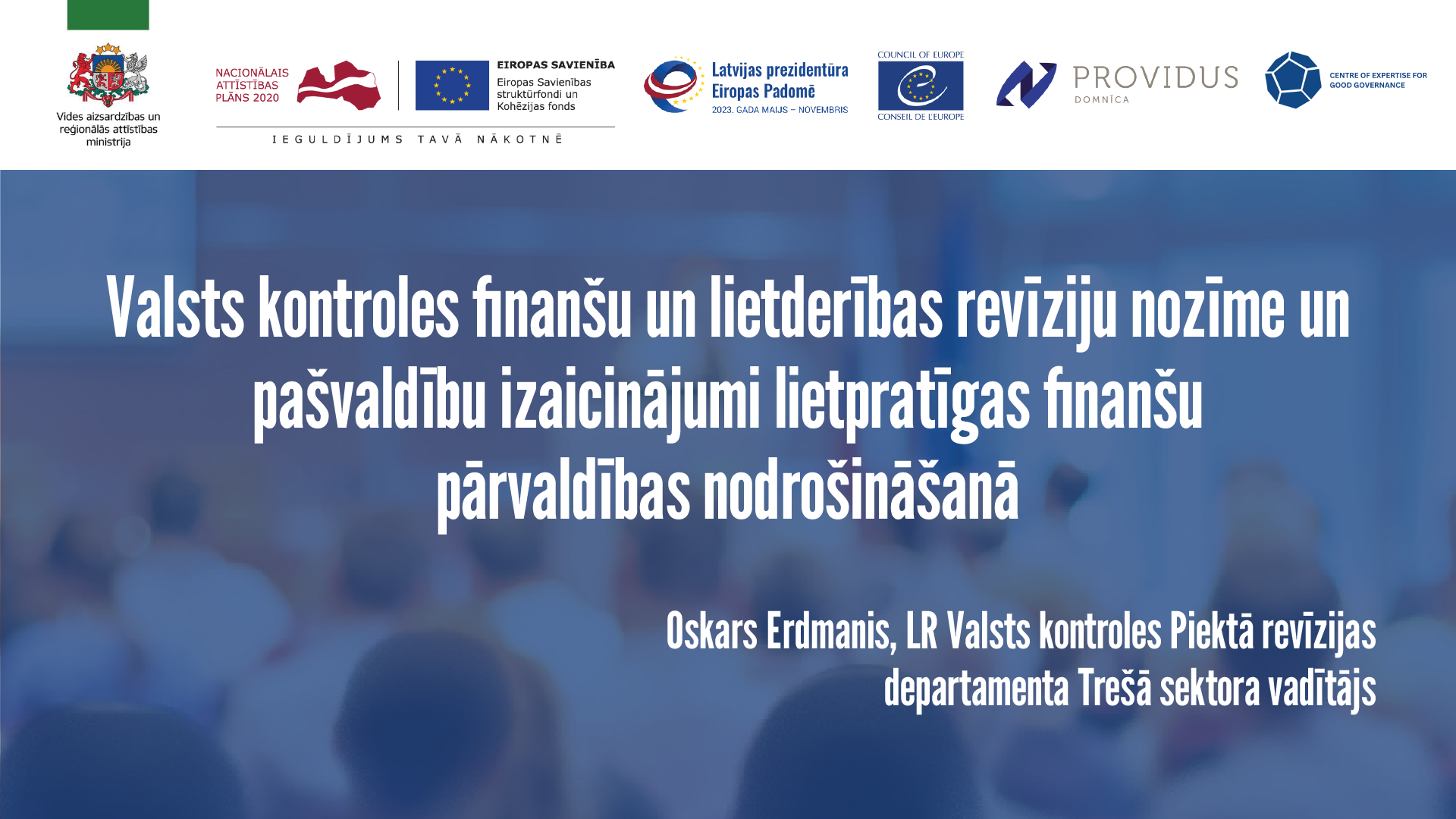 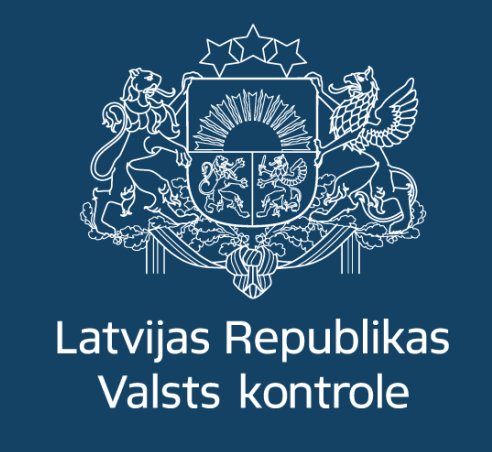 Stratēģiskais mērķis
Valsts kontroles mērķis ir lietderīga, godprātīga un tiesiska publiskā sektora darbība sabiedrības interesēs.
Augstāko revīzijas iestāžu apvienojošās organizācijas
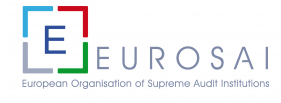 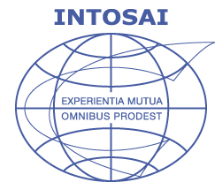 Strādāt jēgpilnu un dinamisku darbu sabiedrības labā
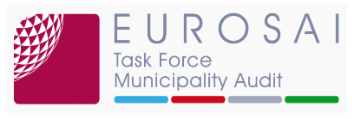 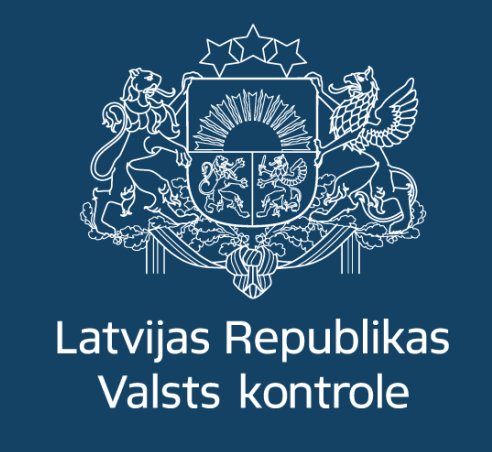 Revīziju veidi pašvaldībās
…pārbaudes par darbību, amatpersonu rīcības, finanšu darījumu un informācijas atbilstību tiesību aktiem, plānošanas dokumentiem un valstiski (vai starptautiski) atzītai praksei.
Atbilstības revīzijas
Finanšu revīzijas
Lietderības revīzijas
…pārbaudes atzinuma izteikšanai par revidējamo vienību finanšu pārskatiem (sadarbībā ar zvērinātiem revidentiem)
…pārbaudes par revidējamo vienību darbības ekonomiskumu, efektivitāti un produktivitāti.
Eiropas Padomes 12 labas pārvaldības principi
3.princips: LIETDERĪBA UN EFEKTIVITĀTE
Pašvaldība strādā sabiedrības interesēs: sadarbībā ar iedzīvotājiem pašvaldība nosaka savas darbības un attīstības mērķus un rod tiem risinājumus, kā arī pastāvīgi pārliecinās par savas darbības efektivitāti un lietderību.

10.princips: LIETPRATĪGA FINANŠU PĀRVALDĪBA
Pašvaldība atbildīgi un lietpratīgi pārvalda savus resursus, rīkojoties ar tiem sabiedrības interesēs, atbildīgi, efektīvi, caurskatāmi.

Avots: https://www.coe.int/en/web/good-governance/12-principles
Pašvaldību izaicinājumi labākai pārvaldībai
Darbības atbilstība iedzīvotāju vajadzībām
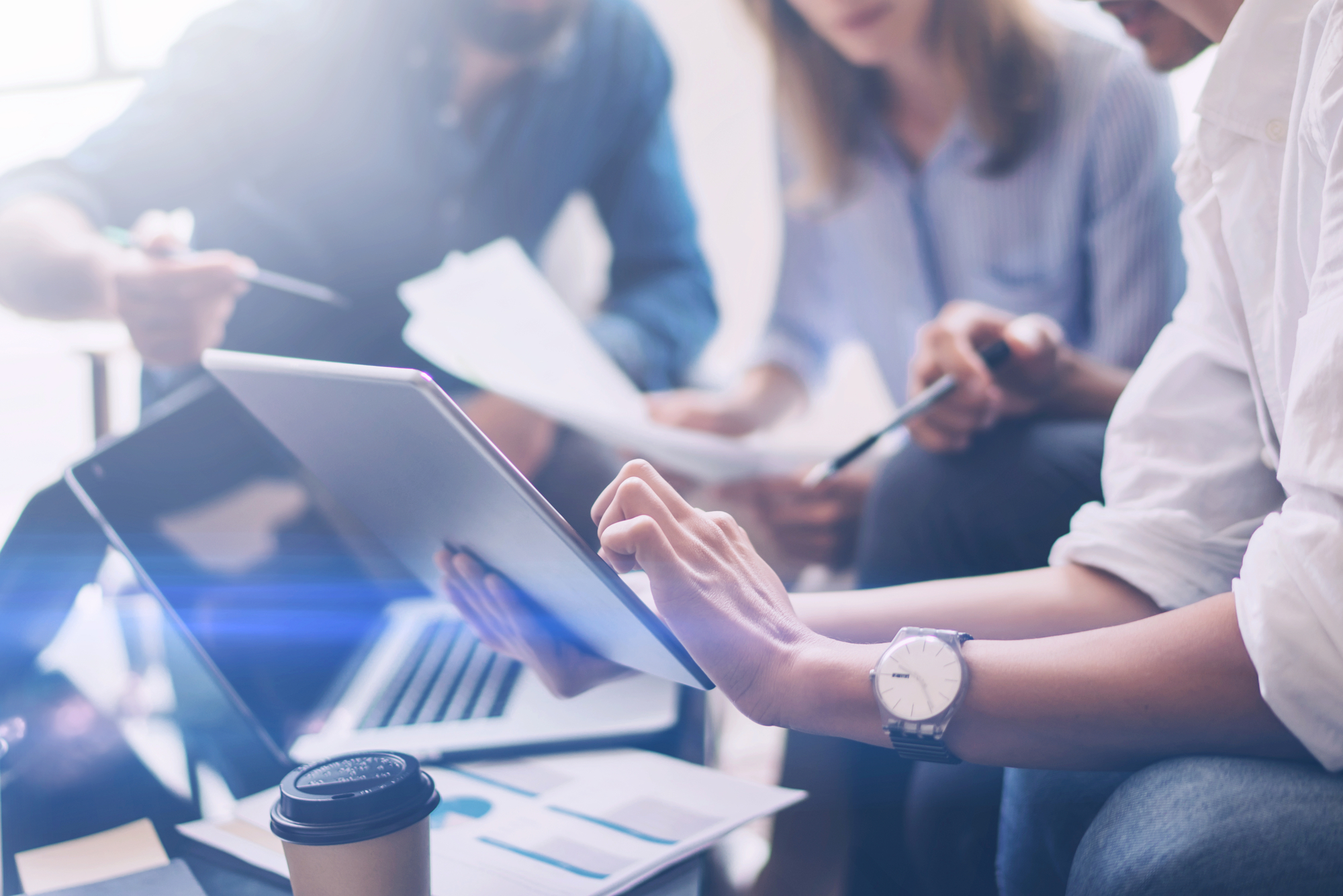 Izmaksu analīze – ekonomiski pamatoti lēmumi
Iekšējās kontroles sistēma
Iedzīvotāju vajadzībās balstīti lēmumi
Pašvaldība patstāvīgi nodrošina tai tiesību aktos noteikto funkciju un uzdevumu izpildi savas administratīvās teritorijas iedzīvotāju interesēs.
Sabiedrības iesaistes mērķis ir sekmēt efektīvu, atklātu un atbildīgu pašvaldības darbu un šā darba atbilstību iedzīvotāju interesēm.


Pašvaldību likuma 2.panta pirmā daļā un 51.panta pirmā daļa.
Kā pašvaldībām sokas ar iedzīvotāju iesaisti?
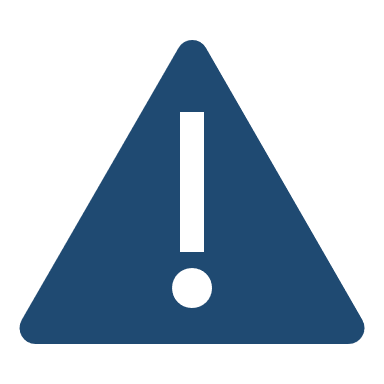 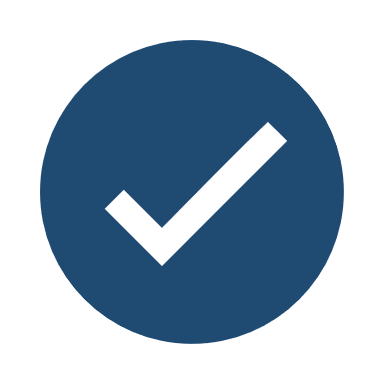 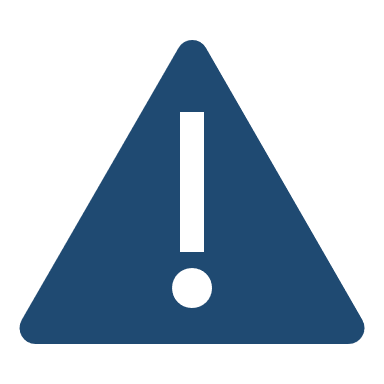 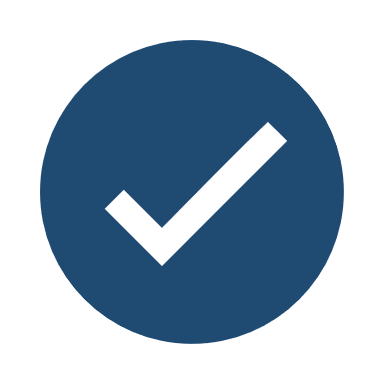 Iedzīvotāju iesaiste dažādu risinājumu izvēlē
Komunikācijas uztveramība / Dažādu mērķa grupu vajadzību noskaidrošana
Atgriezeniskā saite iedzīvotājiem / Apspriesto ieceru un rīcības izmaiņas
Iedzīvotāju iesaiste Attīstības plānošanas procesā
Izmaksu analīze – ekonomiski pamatoti lēmumi
Izmaksu analīze – ekonomiski pamatoti lēmumi
Informācijas uzkrāšana par darbību, procesu, snieguma izmaksām.
Dažāda veida finanšu informācija nodrošina pamatojumu finanšu plānošanai un kontrolei, kā arī ļauj pieņemt uz datiem (kvalitatīviem un kvantitatīviem) balstītus lēmumus par darbības nākotni, procesiem, pakalpojumiem un struktūrvienībām.
Detalizēta informācija par izmaksām ir priekšnoteikums ekonomiski pamatotu lēmumu pieņemšanai.
Kā pašvaldībām sokas finanšu pārvaldība?
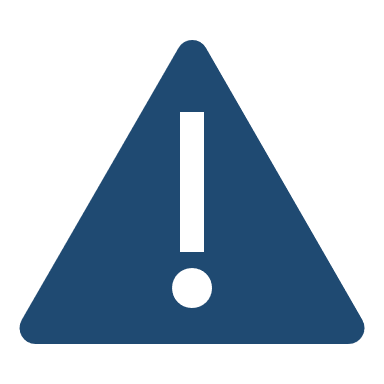 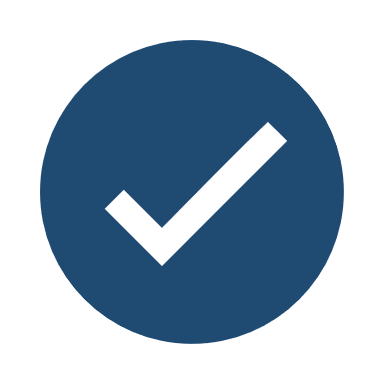 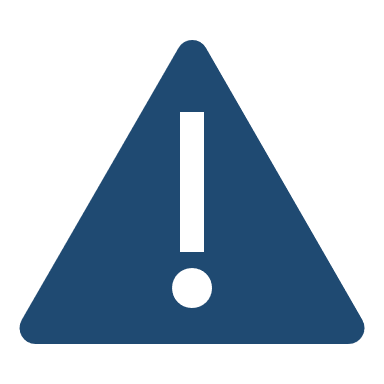 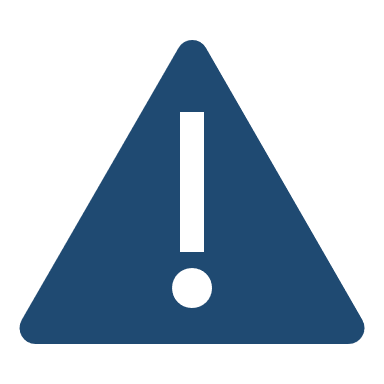 Vienota grāmatvedības politika/ Vienota IT pārvaldība
Attīstības un budžeta plānošanas sasaiste
Izmaksu uzskaite un analīze pakalpojumiem, procesiem
Finanšu uzskaite
Iekšējās kontroles sistēma
Risku vadības, kontroles un pārvaldības pasākumu kopums
Mērķu sasniegšana
Ekonomiska un produktīva darbība
Darbības atbilstība tiesību aktiem
Pārskatu ticamība
Aktīvu aizsardzība
Iekšējā audita struktūrvienības pašvaldībās
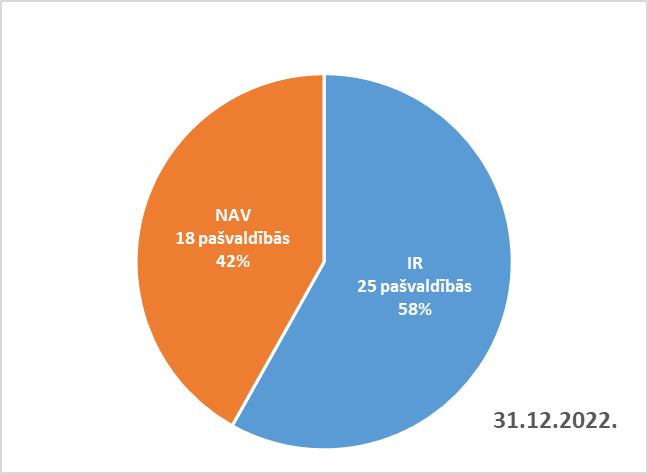 Iekšējās kontroles sistēma – COSO modelis
Organizācijas mērķu un IKS komponentu attiecības

Mērķu kategorijas 
IKS komponentes
Organizatoriskā struktūra




https://www.coso.org/SitePages/About-Us.aspx
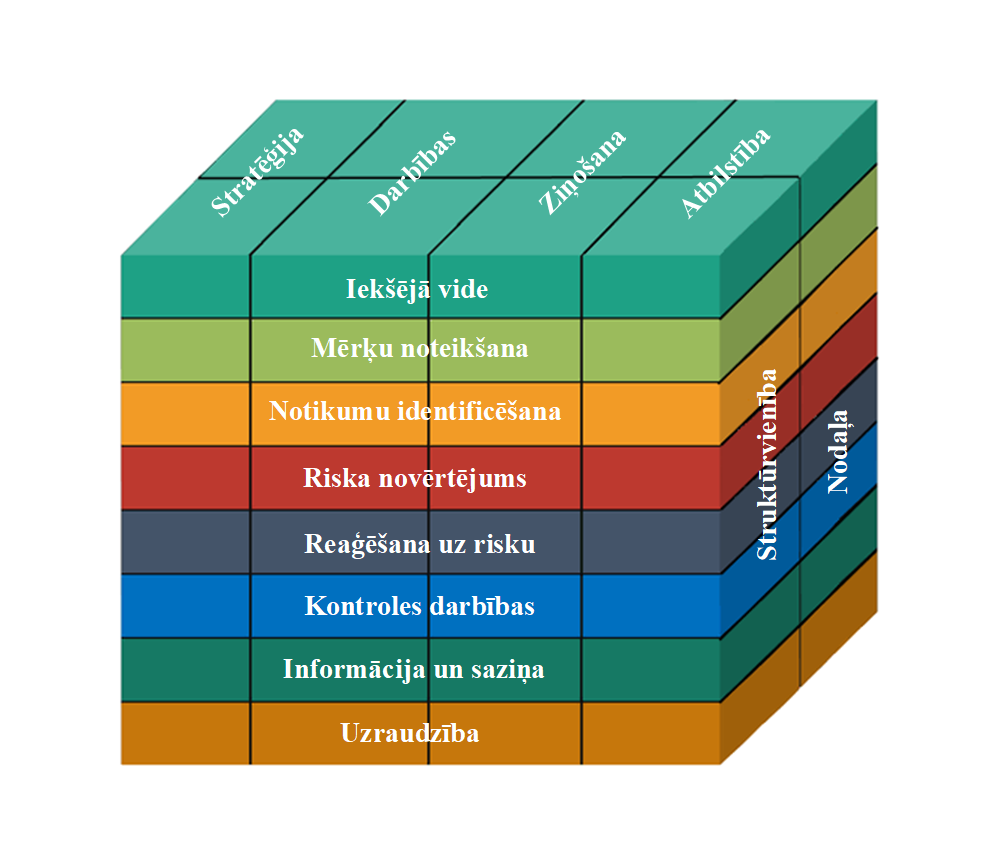 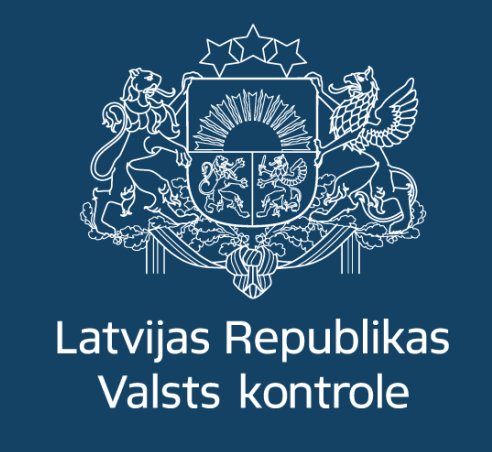 Skanstes iela 50, Rīgā, LV-1013
Tālrunis: 67017500
E-pasts: pasts@lrvk.gov.lv
FB/Twitter: @VKontrole
Paldies par uzmanību!